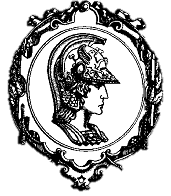 Predictive Priority for Light Rail TransitUniversity Light Rail Line in Salt Lake County, Utah
PTR5917 – SISTEMAS INTELIGENTES DE TRANSPORTE (ITS)

PROF. DR. CLAUDIO LUIZ MARTE
PROF. DR. LEOPOLDO RIDEKI YOSHIOKA


Deryon Leite
Artigos
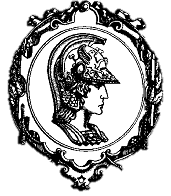 Predictive Priority for Light Rail Transit
University Light Rail Line in Salt Lake County, Utah
Milan Zlatkovic, Peter T. Martin, and Aleksandar Stevanovic

Partial Traffic Signal Optimization for Large Multimodal Networks with Predictive Priority Strategies for Light Rail Transit
Aleksandar Stevanovic, Milan Zlatkovic, Jelka Stevanovic, Cameron Kergaye , Marija Ostojic , Ivana Tasic
Introdução
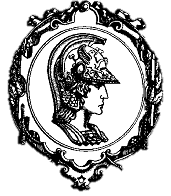 Priorização semafórica para VLTs
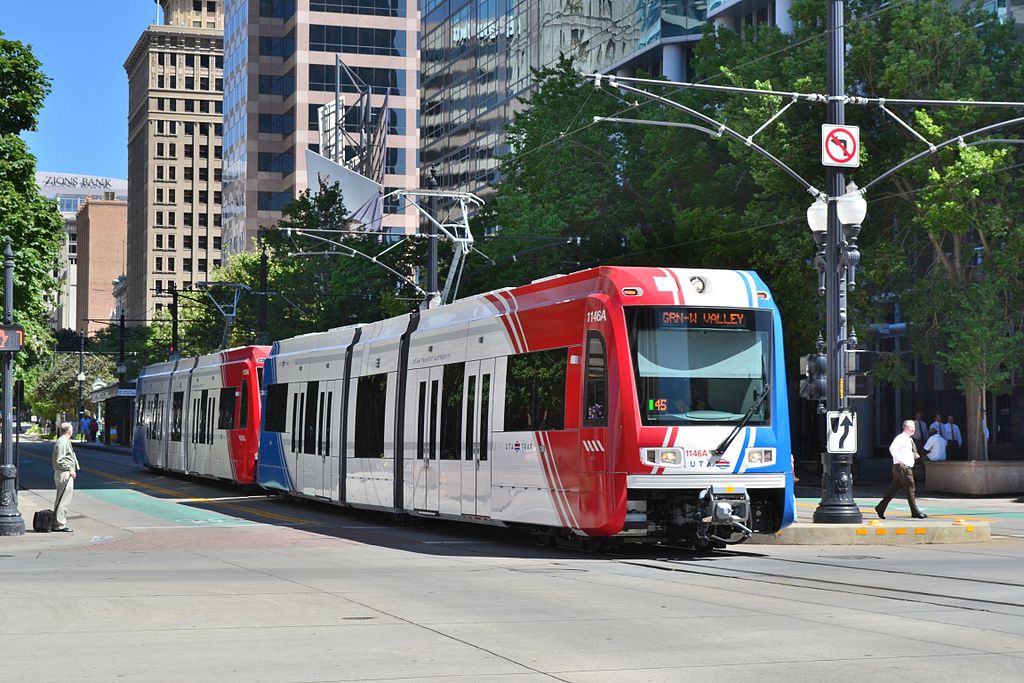 Introdução
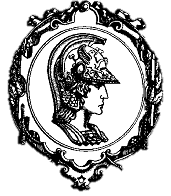 Objetivo
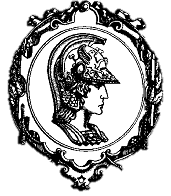 Avaliar estratégias para priorização semafórica para VLTs com ajuda de micro simulação:
priorizar a intersecção 700 E que hoje não tem priorização;
redefinir os parâmetros de prioridade nos cruzamentos adjacentes às estações do VLT considerando o tempo de parada;
Considerar ‘Queue Jumping’;
Características
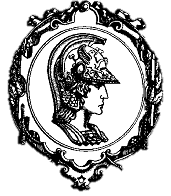 Trecho de 3200 metros com 12 cruzamentos sinalizados ao longo das ruas 400 S / 500 S;

Foram usados o VISSIM e o Siemens NextPhase Software-in-the-loop para analisar operações de VLT e os efeitos;

A prioridade é aplicada a todos os cruzamentos exceto 700E
Características
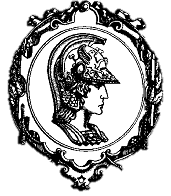 700E
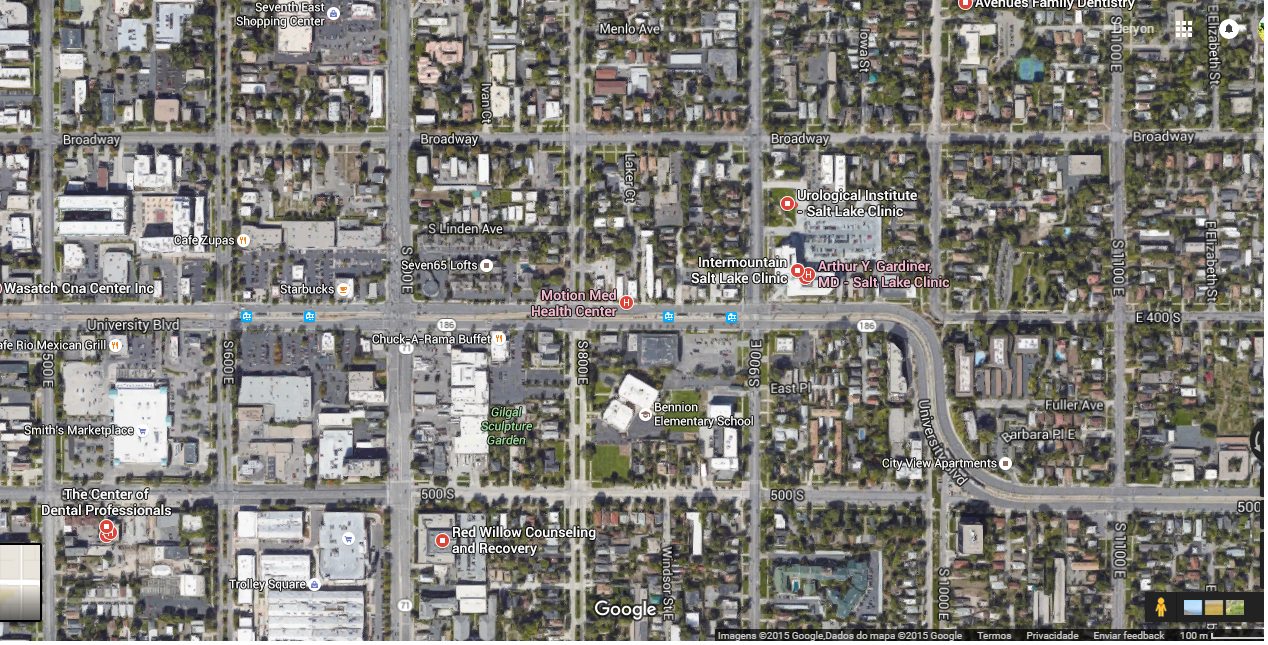 Características
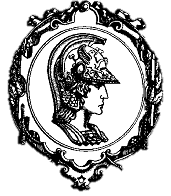 Esquema do trecho de estudo
Coleta de Dados
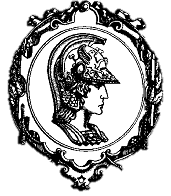 Contagens de movimento de intersecção (1300E, 700E e State Street)
 Os tempos de viagem veiculares
Tempos de viagem de VLT
Movimentos para outras intersecções : Vissim. Estes fluxos foram equilibrados para corresponder aos fluxos dos três cruzamentos estudados
Nível de Serviço (Highway Capacity Manual)
Velocidade, Tempo e Níveis de Serviço
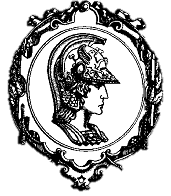 Velocidade, Tempo e Níveis de Serviço
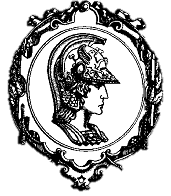 Metodologia
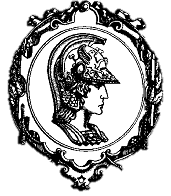 Avaliações no pico da tarde, das 16h as 18h. Três cenários foram montados no processo:
Modelo de Caso Base;
Nenhuma prioridade;
Prioridade também no cruzamento 700E;
A rede de simulação consiste no corredor ao longo de 400 S / 500 S de 1300 E até a Main Street
Modelo de caso base
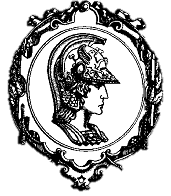 Calibração
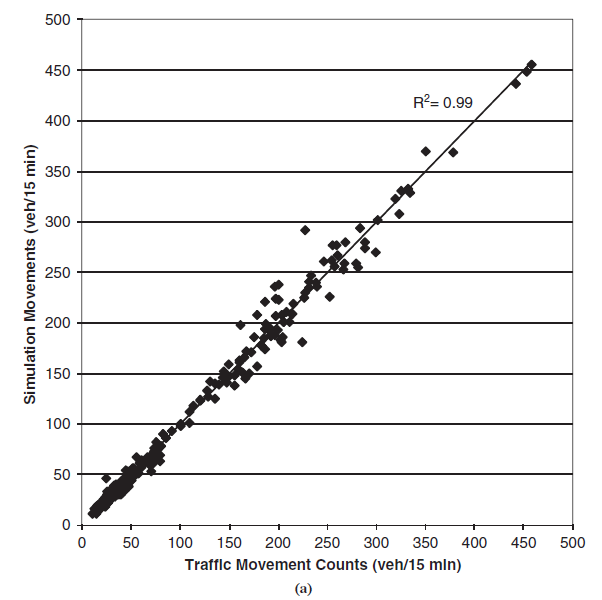 Modelo de caso base
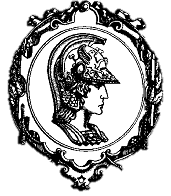 Validação
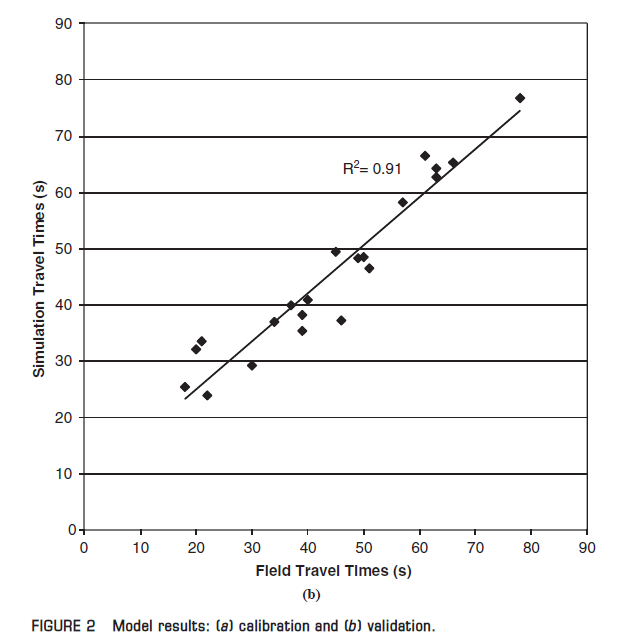 Modelo sem priorização
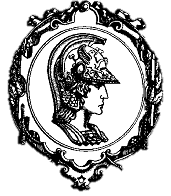 Os resultados foram comparados com o modelo de caso base

O modelo representa uma cópia do modelo do caso de base, com a diferença de que a prioridade ao VLT está desligada

No modelo VISSIM, a simulação é conseguida através da remoção de detecção de aproximação do VLT nas intersecções
Priorização na intersecção 700E
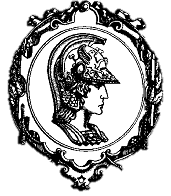 Este cruzamento é de uma grande arterial norte-sul que contém maior trafego do que a 400S;

É uma importante ligação entre o norte e o sul da região;

Para evitar grandes perturbações a priorização do VLT originalmente concebida não está ativa;

Para efeitos de avaliação de estratégias prioritárias a 400 S e 700 E, um modelo com VISSIM;
Resultados
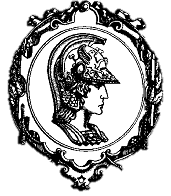 Tempos de viagem veiculares
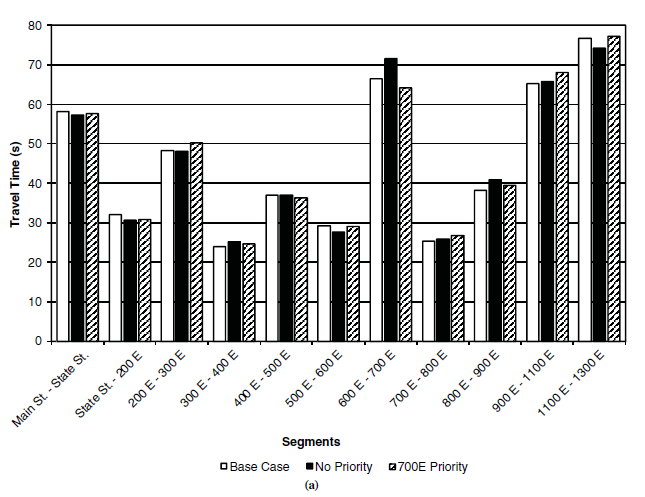 Resultados
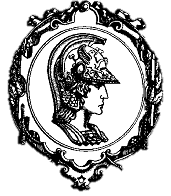 Tempos de viagem veiculares
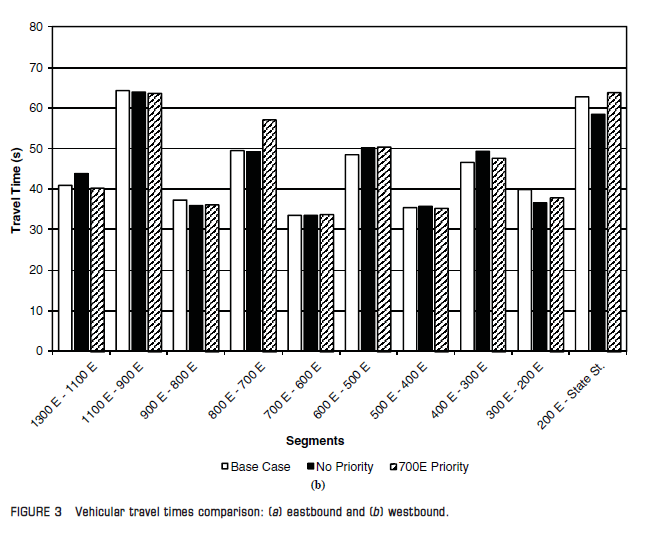 Resultados
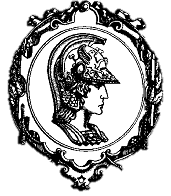 Tempos de Viagem no Transito (VLT)
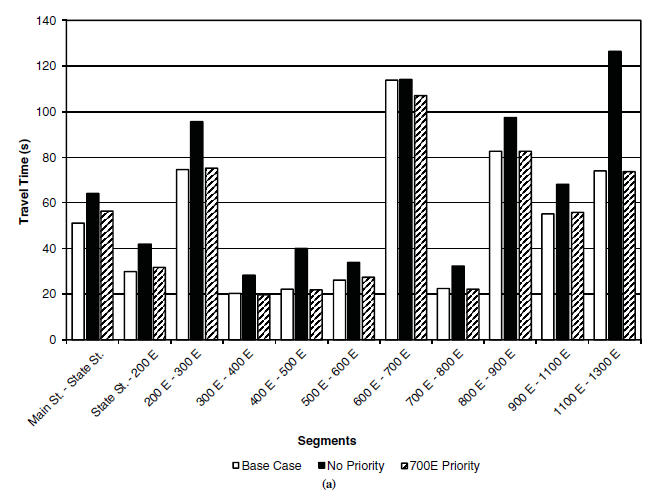 Resultados
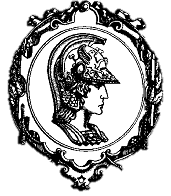 Tempos de Viagem no Transito (VLT)
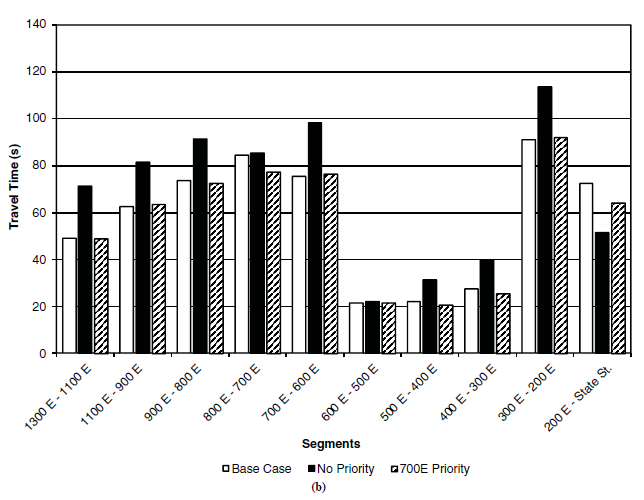 Discussão dos Resultados
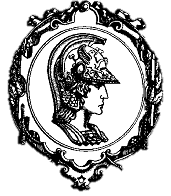 Tempos de viagem veiculares

Tempos de Viagem no Transito (VLT)

Intersection Delays and Level of Service
Conclusões
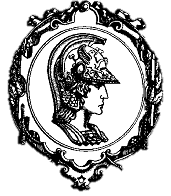 A priorização no trecho 700E trás melhorias par a operação do VLT, reduzindo os tempos de viagem e os atrasos;

Os efeitos que têm sobre o tráfego de veículos são mínimos quando comparados com os benefícios que trazem para o trânsito.

Recomenda-se estudar os sensores de aproximação de cruzamento quando há uma estação próxima;

Utilizar Queue Jumping para evitar acidentes nas conversões a esquerda;
Conclusões
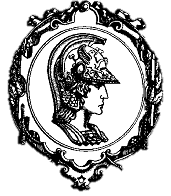 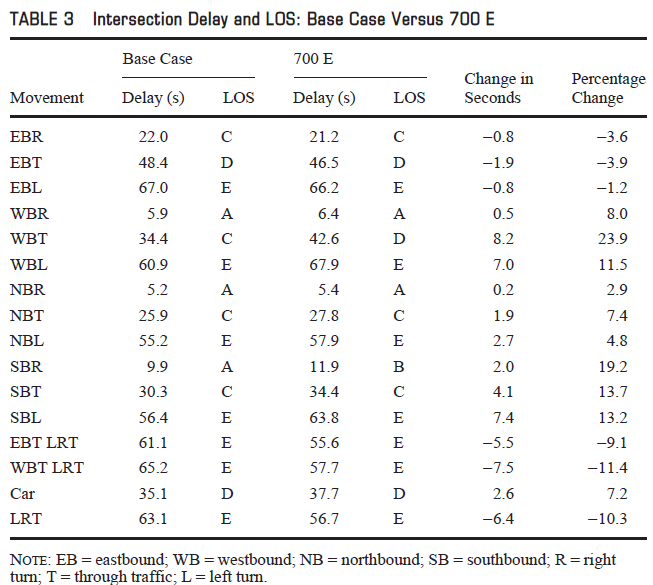 Referencias Bibliográficas
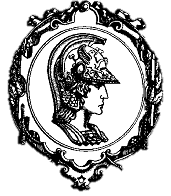 Schumann, J. W., and S. R. Tidrick. Status of North American Light Rail Transit Systems: 1995 Update. 7th National Conference on Light Rail Transit, Baltimore, Md., Volume 1, TRB, National Research Council, Washington, D.C., 1995, pp. 3–14.
Ogden, B. D. Salt Lake City Integrated Traffic Control System for Street-Running Light Rail: Impact of Roadway–Trackway Geometry on Traffic Priority–Control Design Options. Presented at 8th Joint Conference on Light Rail Transit, Dallas, Tex., 2000
Smith, H. R., B. Hemily, and M. Ivanovic. Transit Signal Priority (TSP): A Planning and Implementation Handbook. Intelligent Transportation Society of America, Washington, D.C., 2005.
Koonce, P. J. V., T. Urbanik II, and A. Mishra. Application of NTCIP Standard 1211 Framework for Upgrading Downtown Baltimore Light Rail Transit Signal Priority. In Transportation Research Circular E-C058: 9th National Light Rail Transit Conference, Transportation Research Board of the National Academies, Washington, D.C., 2003, pp. 174–185.
Black, J. R. Preemption Versus Priority Service for Light Rail Transit Vehicles. In Transportation Research Circular E-C058: 9th National Light Rail Transit Conference, Transportation Research Board of the National Academies, Washington, D.C., 2003, pp. 166–173
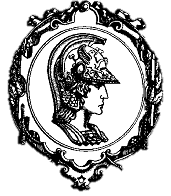 Obrigado!
Deryon Leite
Mestrando em infraestrutura de transportes